Utah Rulemaking Process
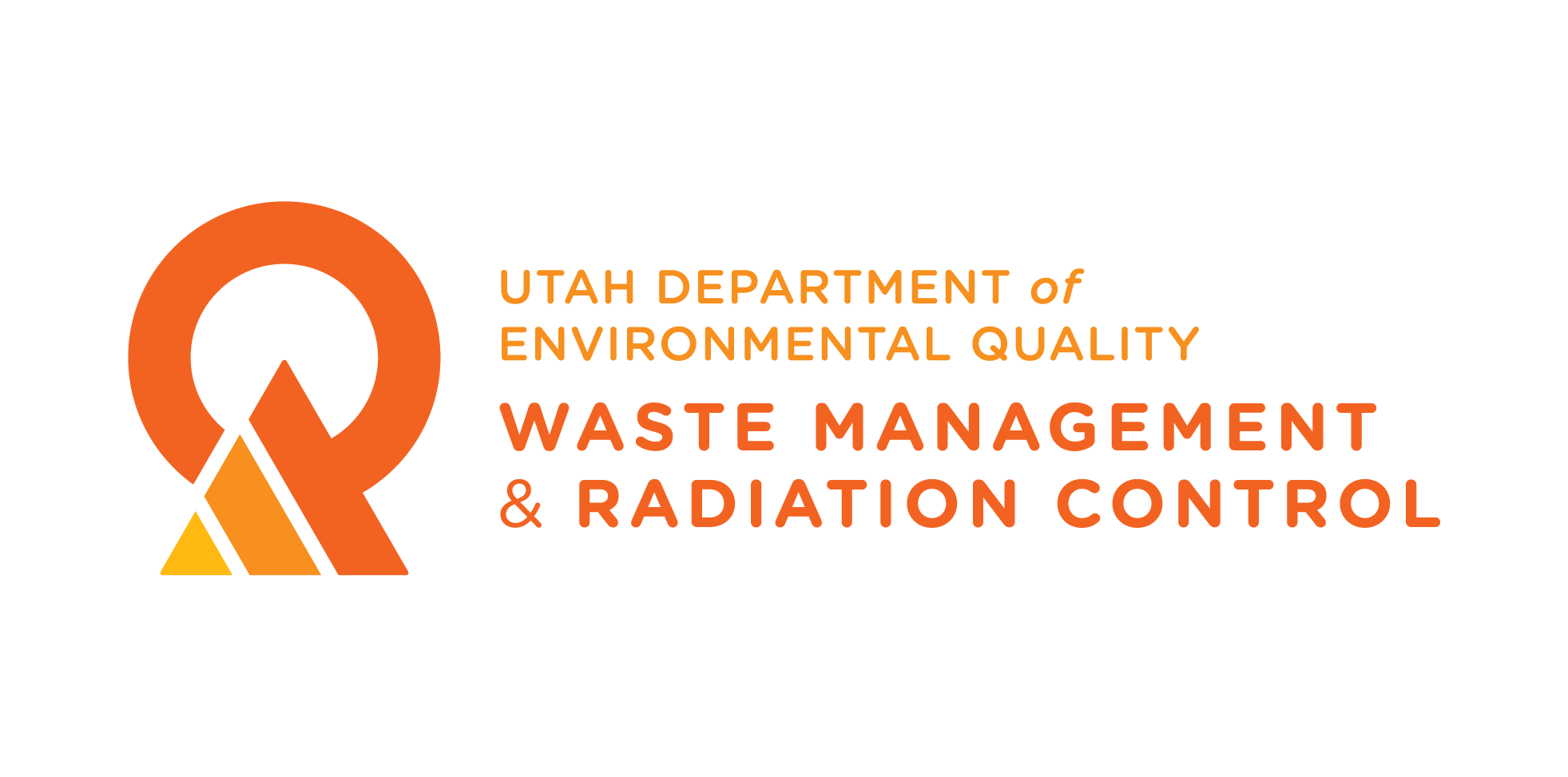 Doug Hansen
[Speaker Notes: You can choose a different title photo from DEQ’s stock photos: 
https://drive.google.com/drive/folders/1hKr63UBwu3keRUx6EsnKKJAJQZsyQkiu]
LLRW Prohibitions
Utah Admin. Code 19-3-103.7 (1)
Prohibits waste that is class B & C waste (or hotter) at time of acceptance
Utah Admin. Code 19-3-103.7 (2)
Allows for classification on a waste-specific basis
Utah Admin. Code 19-3-103.7 (3)
Conditions for licensing disposal of greater than one metric ton of DU
	-Approved PA
	-Designated Federal Cell
	-DOE perpetual management
Rulemaking Process
Draft Updated Utah Rule
01
Review of Final NRC Rule
02
03
Stakeholder Engagement & Feedback
04
Brief Utah WMRC Board
05
Public Comment Period on Draft Rule
06
Respond to Public Comment and/or Request Final Adoption
Thank you
PHONE
Doug Hansen
(801) 550-9396
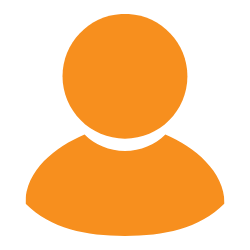 Director, WMRC
EMAIL
djhansen@utah.gov
Questions? Contact us
[Speaker Notes: There is a photo placeholder behind the “Thank you” text here. 
Choose a dark stock photo for this background from the DEQ Stock Photo folder here:https://drive.google.com/drive/folders/1hKr63UBwu3keRUx6EsnKKJAJQZsyQkiu

You can replace “Questions? Contact us” with your website address (home page or vanity URLs only)]